Педагогический вернисаж
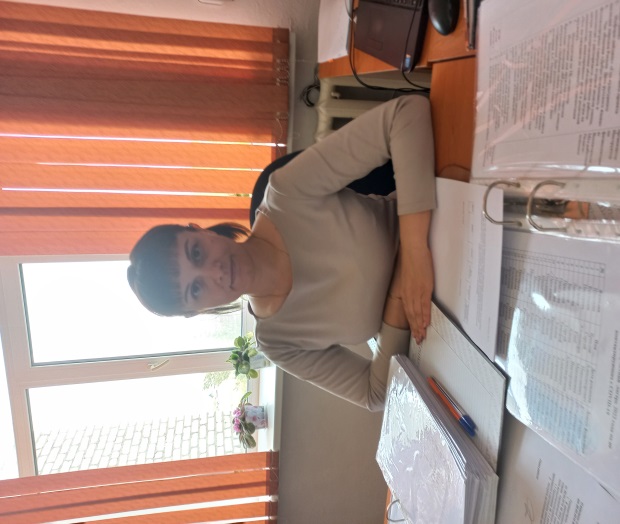 Фото педагога
Пестерева Наталья Александровна 
Учитель изобразительного искусства 
Филиал МАОУ  "Аромашевская СОШ им. Героя Советского Союза В.Д. Кармацкого" Кармацкая СОШ
Каждый день, это новый шанс.
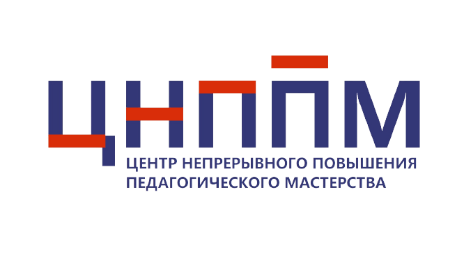 Метод «Рисование мятой бумагой»
Используя нетрадиционную технику рисования на уроках, ученикам удается воплощать свои замыслы, свободно выражать свои мысли. Творческий процесс научил детей исследовать, и умело обращаться со своим миром. Дети научились помогать друг другу, выстраивать партнерские отношения с педагогом, это придало им уверенности. Ребята начинают чувствовать пользу творчества и верят, что это шаги к достижению цели, а не препятствие. Ведь главным является не готовый продукт – рисунок или поделка, а развитие личности: формирование уверенности в себе, в своих способностях. При применении нетрадиционных техник рисования, у детей формируется устойчивый интерес к изобразительной деятельности.
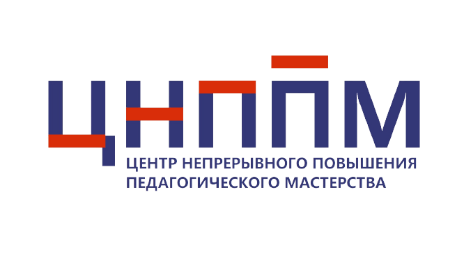 Применение на уроке
Предмет: Изобразительное искусство 
Класс:7
Тема: Цвет — элемент композиционного творчества. Свободные формы: линии и тоновые пятна
Этап урока: Изучение нового материала 
Необходимые материалы: бумага , краски , мольберт .
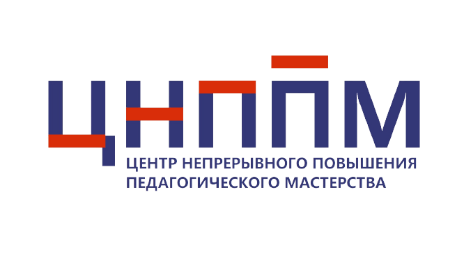 Применение на уроке
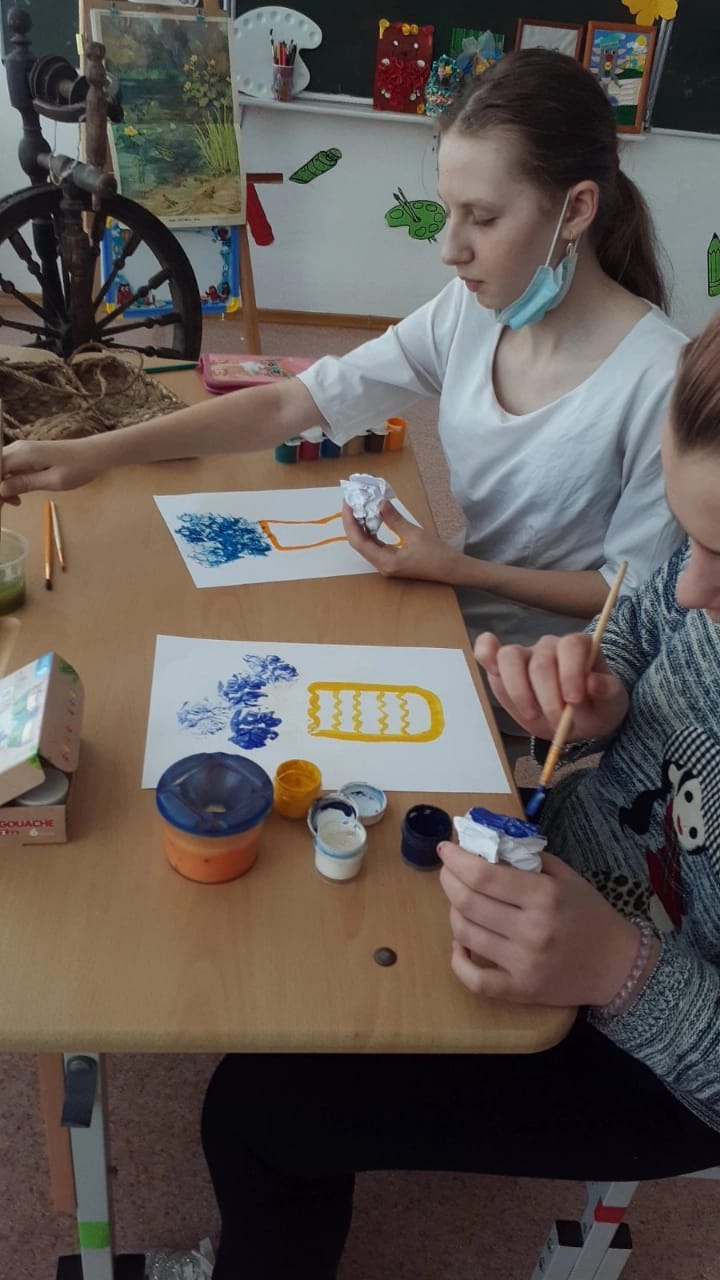 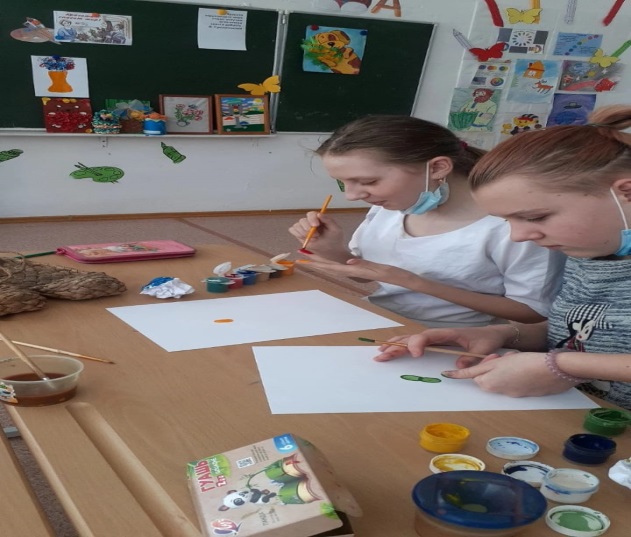 Фото 1
Фото 2
Фото 4
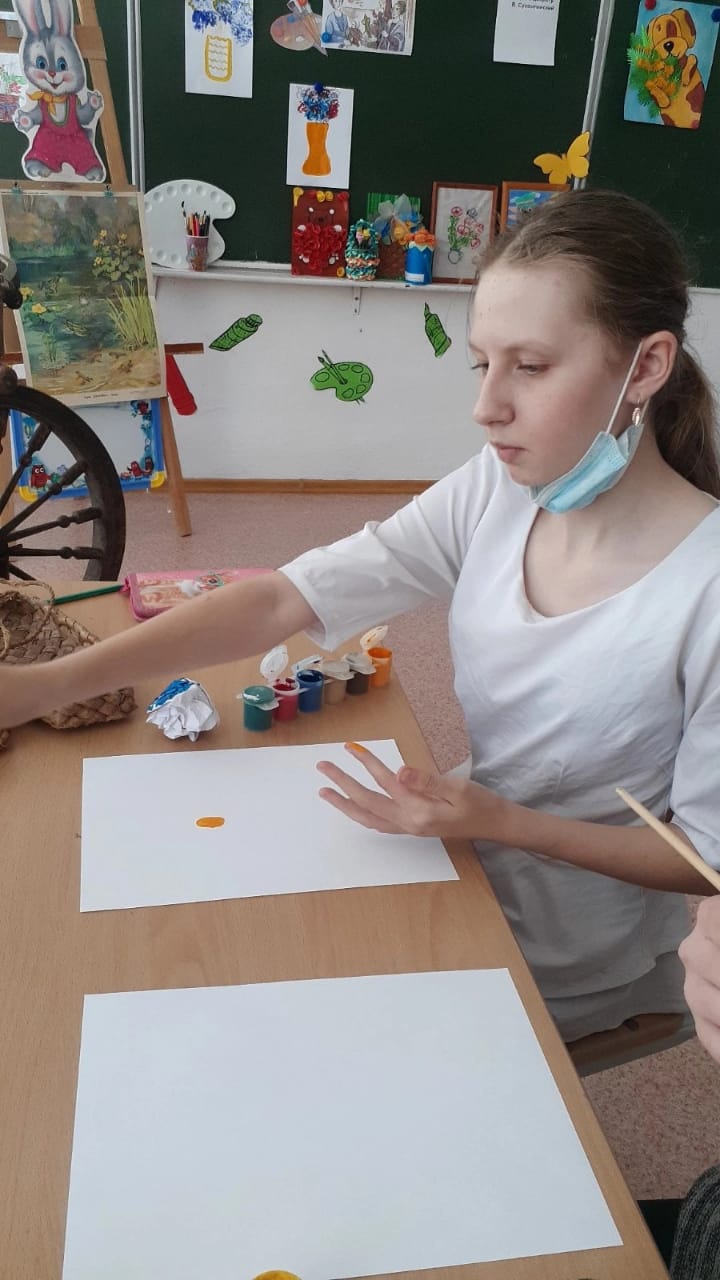 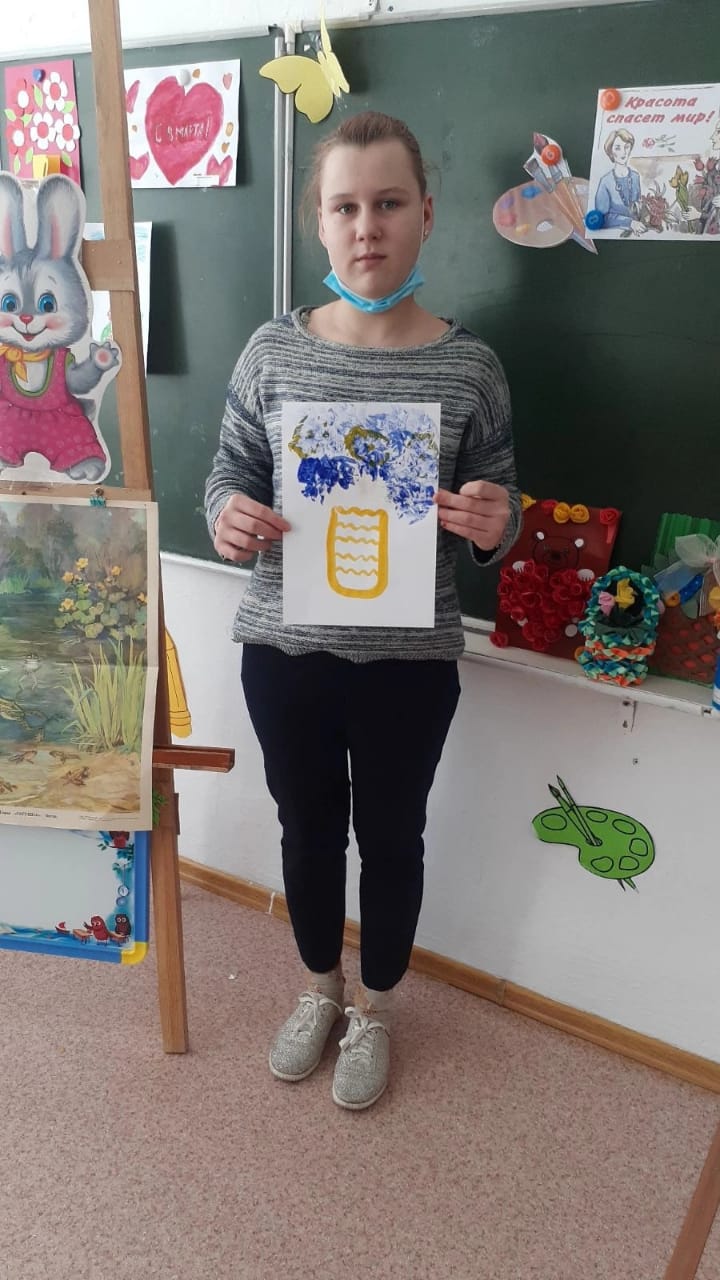 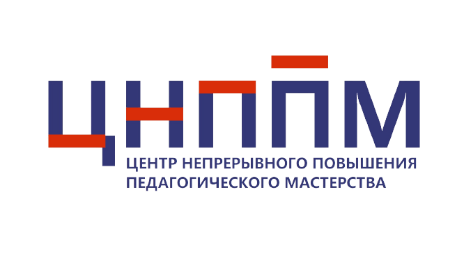